AutoQuery
Automatic construction of dependency queries for code search

[Automated Software Engineering - 2014]
Shaowei Wang, David Lo, Lingxiao Jiang
School of Information Systems, Singapore Management University
Cai Xuyang
4/10/2016
Outline
Introduction
Overall Framework
PDGs Generation Engine
Query Generation Engine
Evaluation
Introduction
Many software projects contain a large amount of source code.
Searching takes much time and resource
Scenario: bug fixing
Hard to find (tap on experience)
Have found
Bug File
Bug File
Bug File
Bug File
Bug File
Similar bugs in relevant source code files
Tedious and Error-prone!
Introduction
Existing code search tools

Text-based
Accept texts and search code fragments
Match identifier names to the words in query

Dependency-based
Contain dependency relations and structures
Improve search accuracy
Hard to construct such queries
AutoQuery:
     It can automatically constructing dependency queries from code examples.
Overall framework
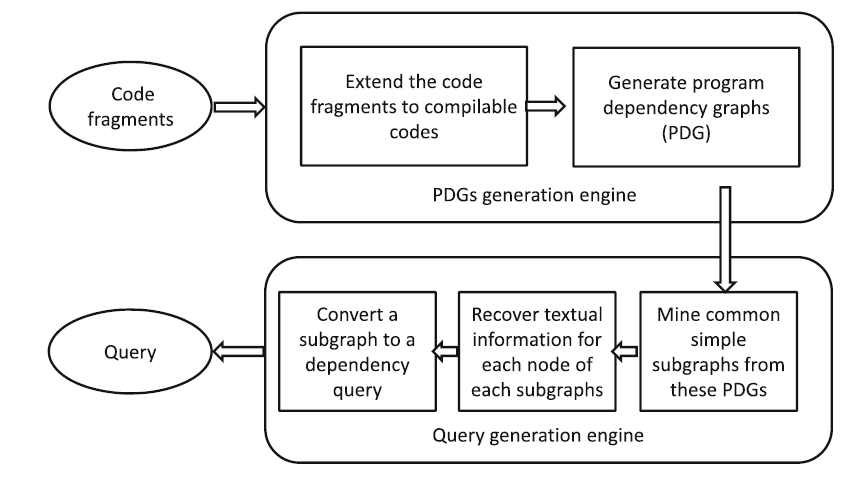 PDGs Generation Engine
Program dependence graph
       
       A graph G = (N, E), where N is a set of nodes and E is a set of edges.
Node Set:  {n1 = (ntype1, text1) , . . . ni =(ntypei , texti) , . . .}.
ntypei   ->   the node type
texti  ->   textual representations

Edge Set: {e1 = (nL1 , nR1 , etype1), . . . , ei =(nLi , nRi , etypei), . . .}.
etype -> data dependency or control dependency
PDGs Generation Engine
Program dependence graph - Example
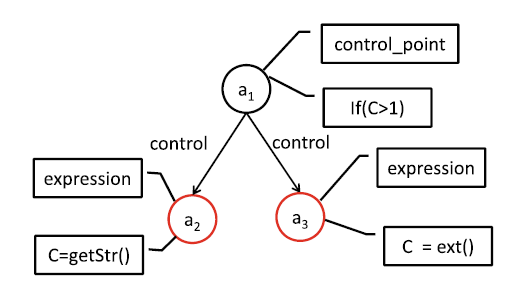 Code Fragment
{
    If(C > 1)
        C = getStr()
    Else
        C = ext()
}
PDGs Generation Engine
Dependence Query Language (DQL)

Node declaration (ndecl): Node variables and their types
	- function call, expression, declaration, etc.

Node description (ndesc): Constraints on declared node variables
	- contains, inFile, inFunc, atLine, etc.

Relationship description (rdesc): Constraints on the relations among declared node variables
	- dataDepends, controls, Onestep, etc.

Targets (target): The variables specified in ndecl that are desired search targets
PDGs Generation Engine
Dependence Query Language (DQL) - Example
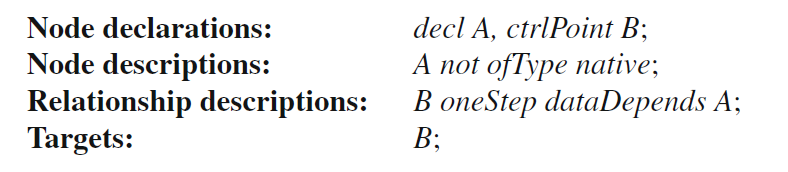 PDGs Generation Engine
Code Extension
     
      Infer the types of variables and signatures of invoked functions in a code fragment.

1. Declarations of undeclared variables
2. Definitions of undefined functions
3. New classes (data types) that specify undefined types
Steps
Create the parse tree by using pycparser
Traverse the parse tree and get all elements
Infer the undeclared/undefined elements iteratively
PDGs Generation Engine
Code Extension
Inference Heuristics
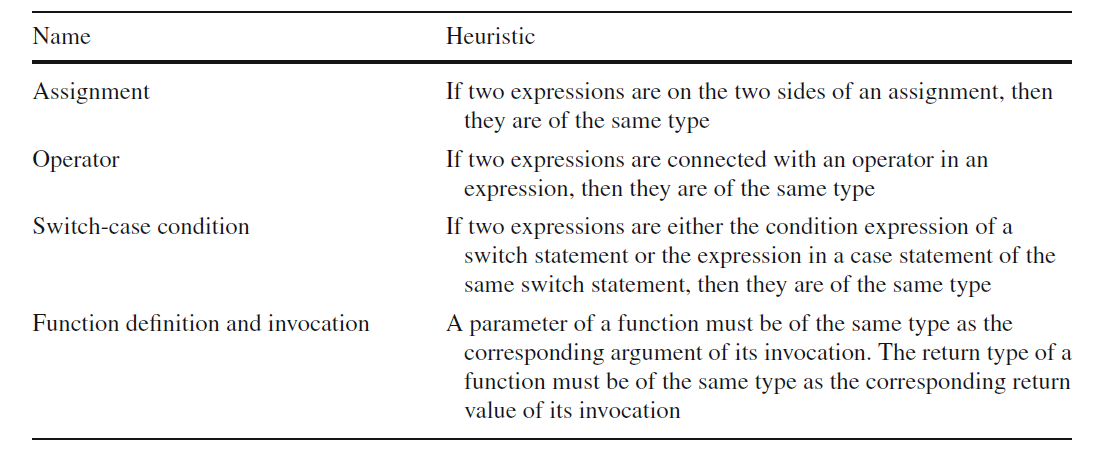 PDGs Generation Engine
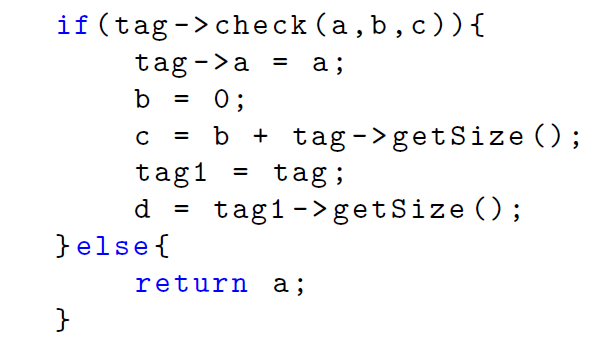 Code Extension - Example
Inference Steps
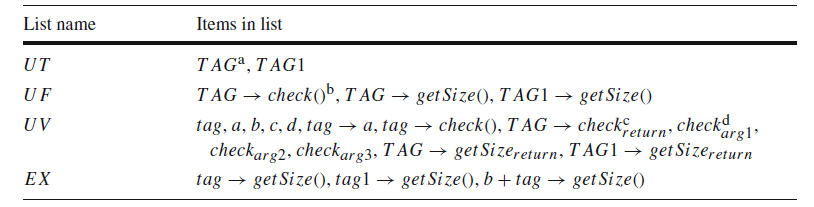 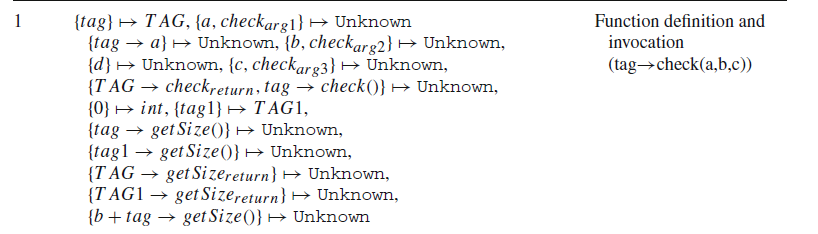 PDGs Generation Engine
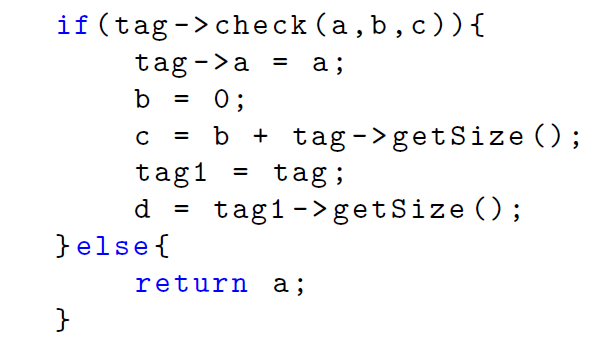 Code Extension - Example
Inference Steps
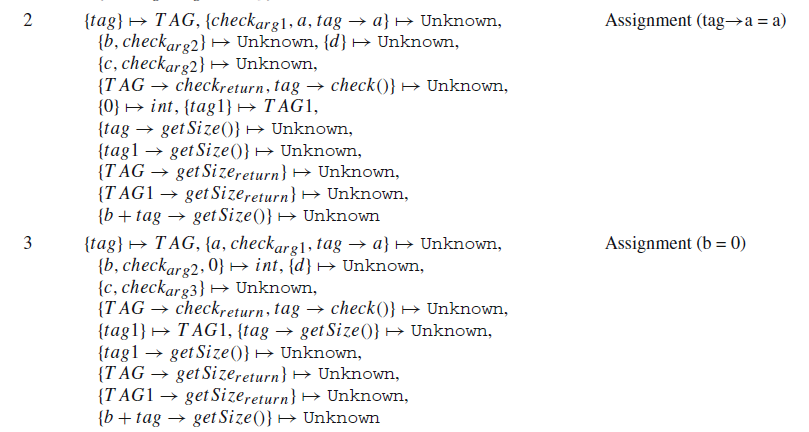 PDGs Generation Engine
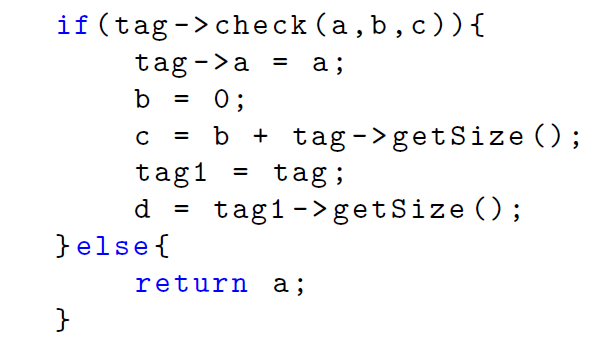 Code Extension - Example
Inference Steps
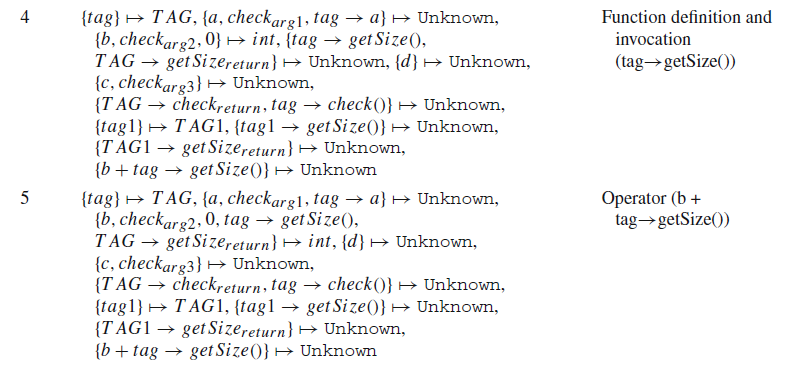 PDGs Generation Engine
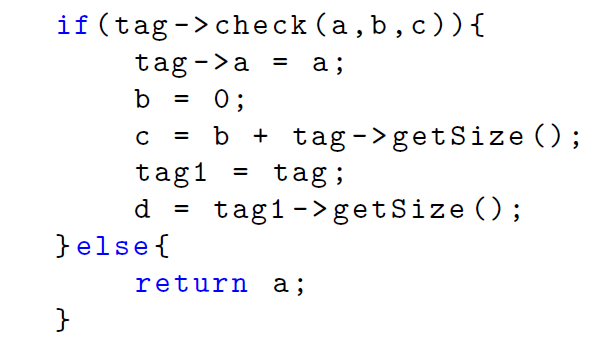 Code Extension - Example
Inference Steps
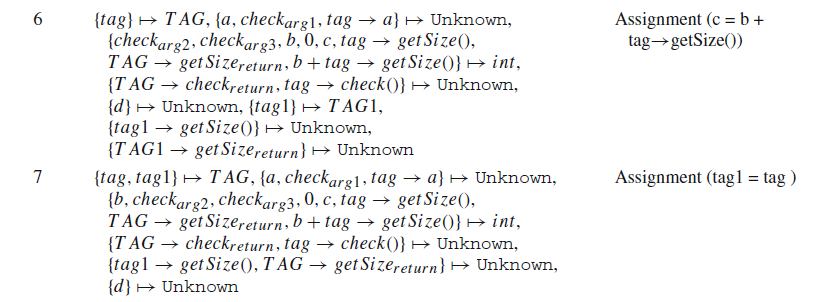 PDGs Generation Engine
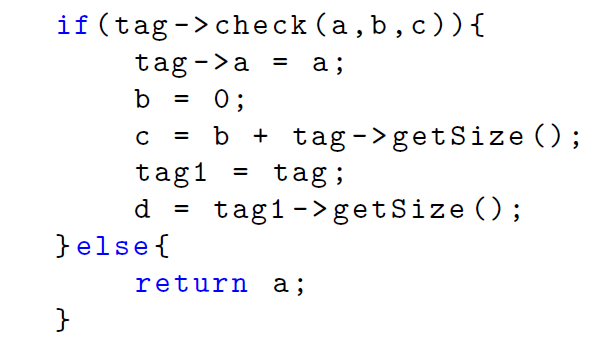 Code Extension - Example
Inference Steps
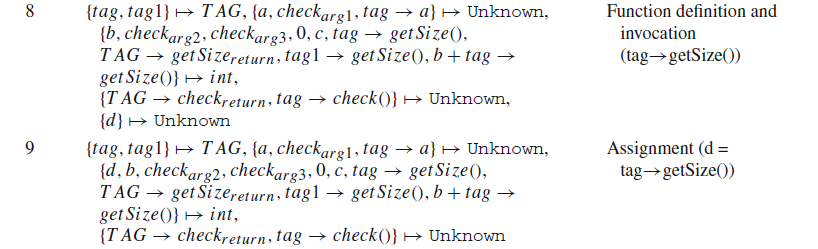 PDGs Generation Engine
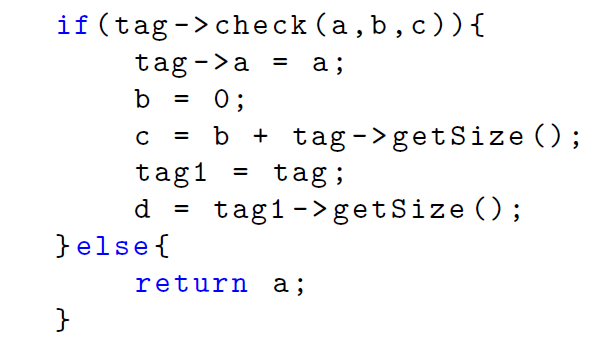 Code Extension - Example
Extended Code
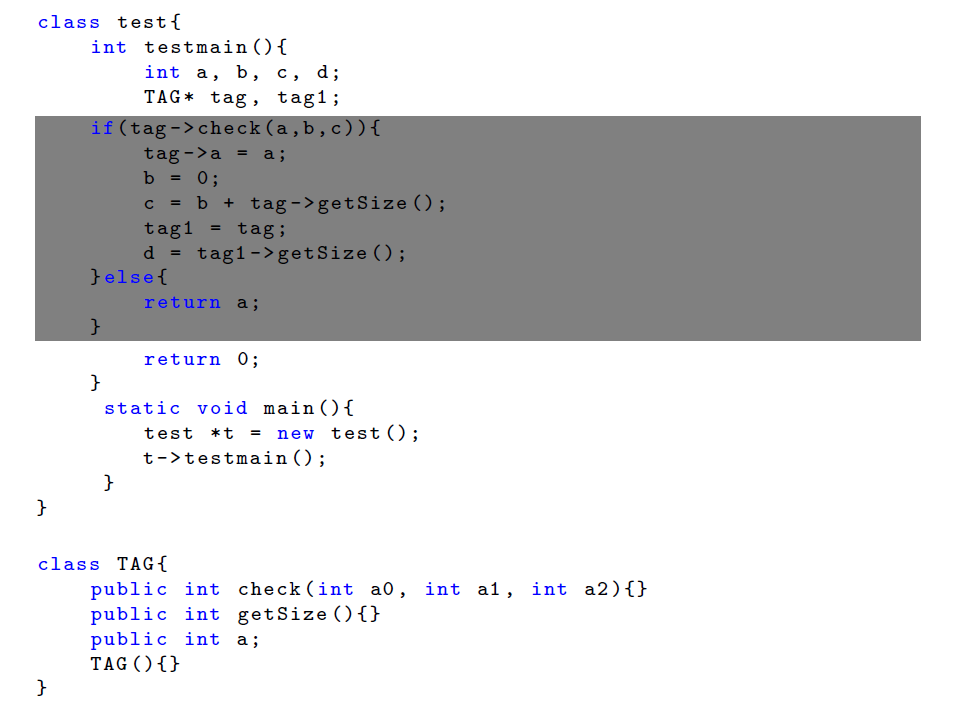 PDGs Generation Engine
PDG Generation
We feed the extended code to CodeSurfer and get a PDG.
PDG
Code Fragment
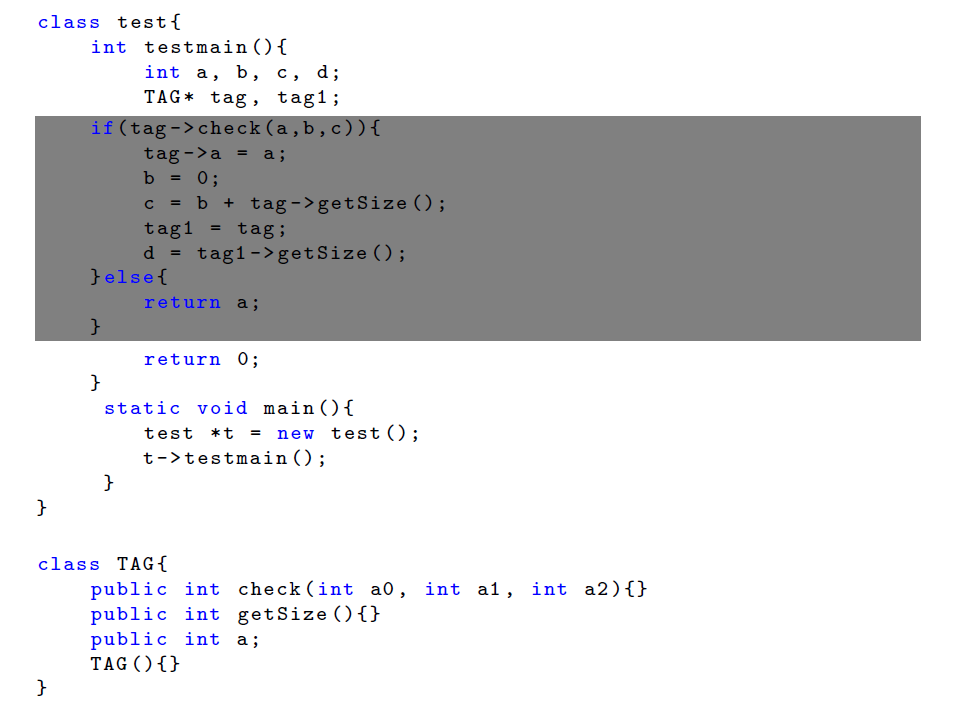 CodeSurfer
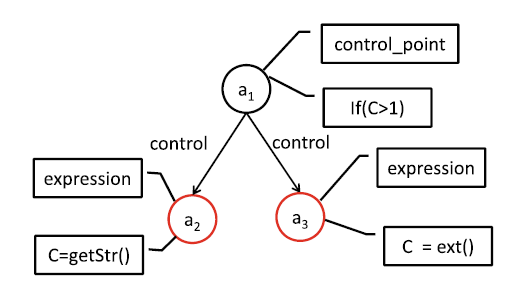 Query Generation Engine
We then find commonalities among multiple PDGs generated from a set of example code fragments.

Mine simple maximal common subgraph
Recover textual information
PDG1
Textual sub-PDG
Common sub-PDG
PDG2
PDG3
Query Generation Engine
Mine simple maximal common subgraph
Convert each PDG G into their simple graph representation Gnotext
Mine for maximal subgraphs that appear on all Gnotext
PDG1
Gaston
PDG2
Common sub-PDG
PDG3
Query Generation Engine
Recover textual information
Selecting representative candidates
For each node in subPDG:
    If  all candidate set of size 1
	- Take all candidate nodes as the representative nodes    
    else if  there are candidate set of size 1
	- Take the nodes in these sets as the representative nodes
	- Get the node that are most similar to the REP in other sets
    else 
	- Pick an arbitrary node as representative nodes
	- Get the node that are most similar to the REP in other sets
Common sub-PDG
PDG2
PDG1
Node Matching based on labels ntype and etype
PDG3
Query Generation Engine
Recover textual information
Unifying textual labels

1. Text filtering
        function: only name of the function is kept
               expression: keep the right side of the expression

        2. Get the longest common text from the pre-processed text labels.

        3. Split the resultant text and remove special symbols
Query Generation Engine
Example:
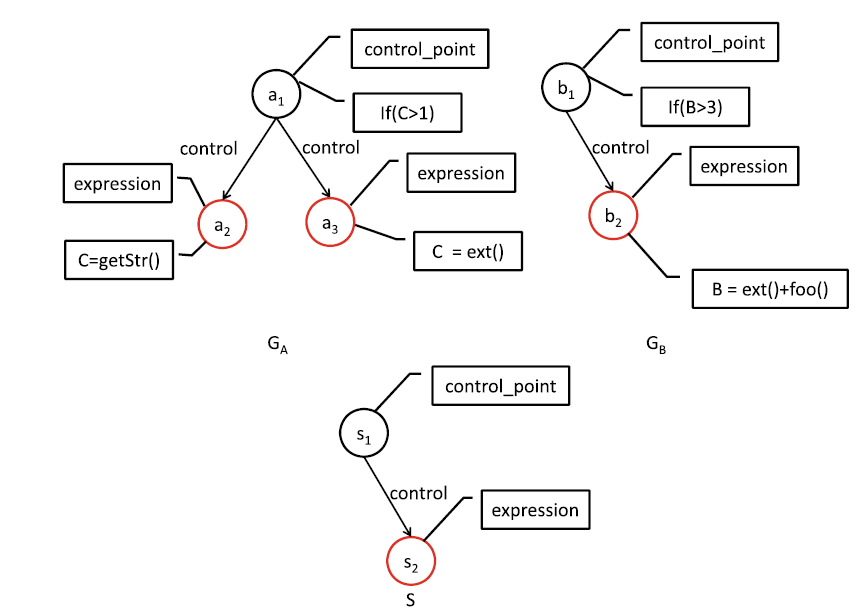 PDG
Sub common PDG
Query Generation Engine
Example:
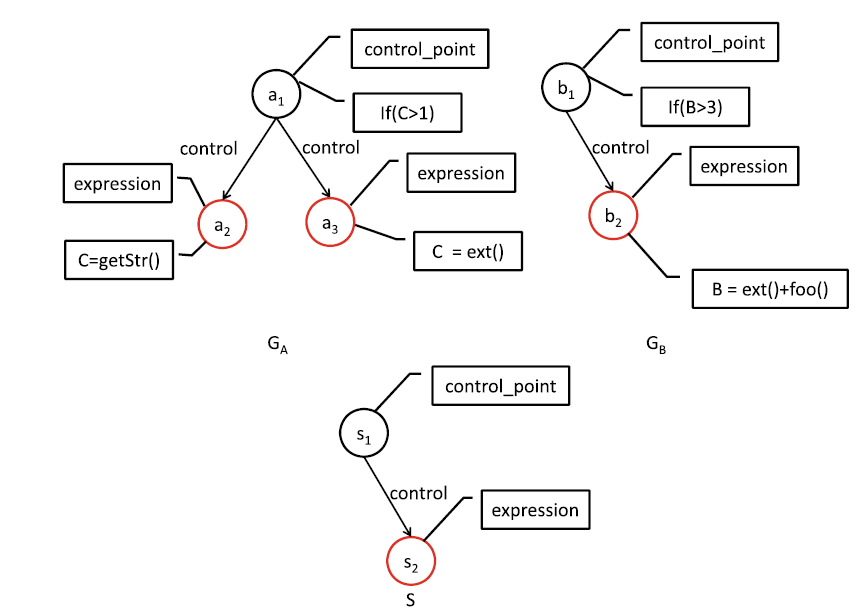 PDG
if
Sub common PDG
ext
Query Generation Engine
Example:
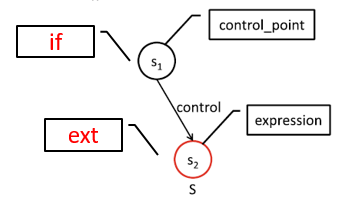 Textual PDG
DQL
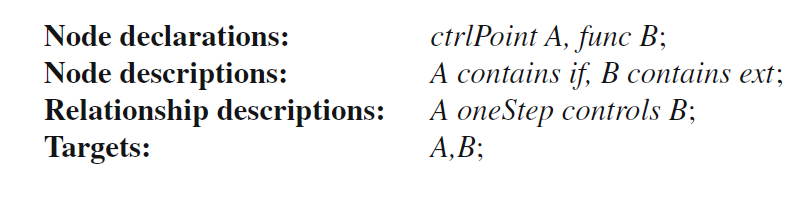 Evaluation
Experimental settings:
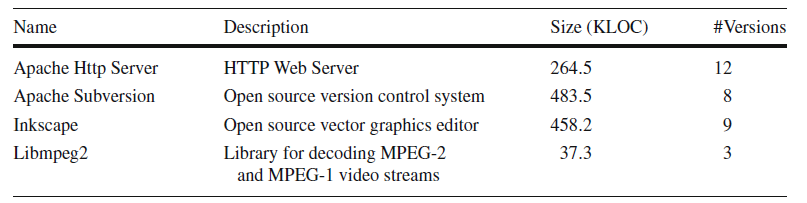 Commits: Touch many files that modified in a similar way structurally and semantically
Evaluation
47 widespread changes
5–53 code locations
478 fragments
2–20 lines of code of each fragment
A user study (generate DQL Query)
10 PhD students perform 47 code search tasks
At least two years of C and C++ programming experience
Familiar with Program Dependency Graph
Have taken a course on program analysis
20 min tutorial and 10 min exercise
Evaluation
Experiment results
Three research questions to answer:
Can AutoQuery generate good dependency queries that can retrieve relevant search results?
Can AutoQuery perform comparably well as developers in constructing good dependency queries?
Can AutoQuery improve the time it takes to construct queries?
Evaluation
Effectiveness of AutoQuery
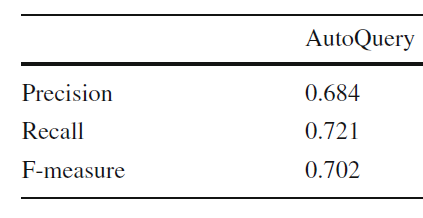 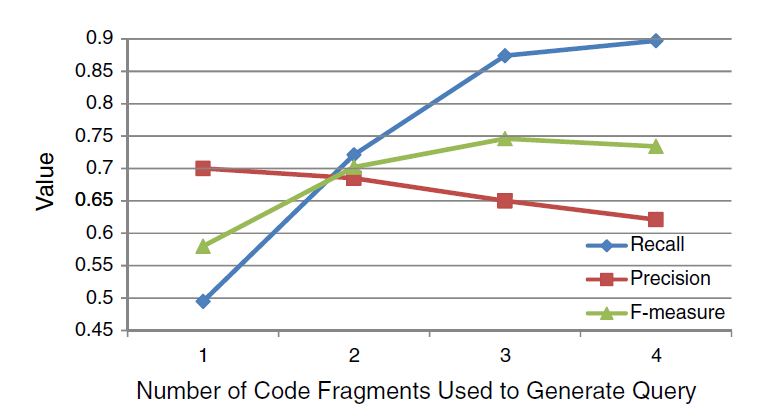 Evaluation
AutoQuery versus UserQuery
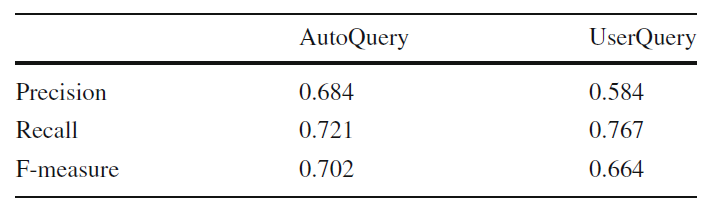 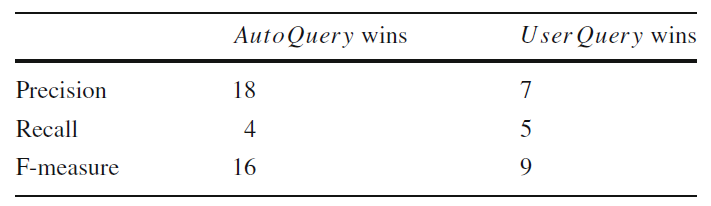 Wilcoxon signed-rank Test
significant
Evaluation
User always misses important constraints!
AutoQuery versus UserQuery
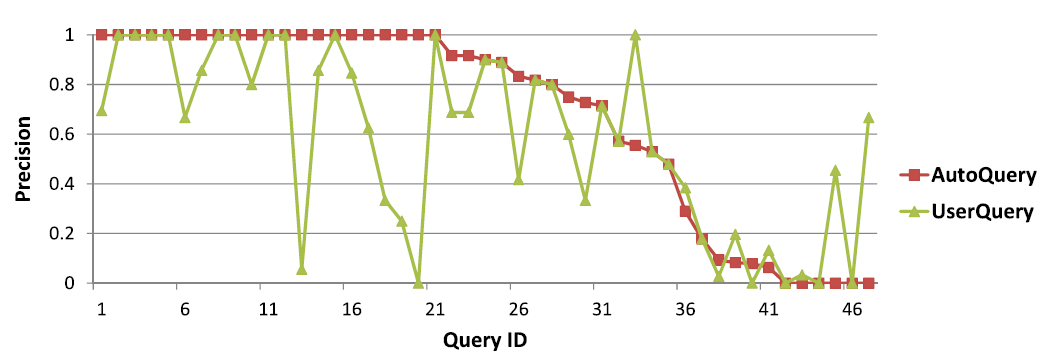 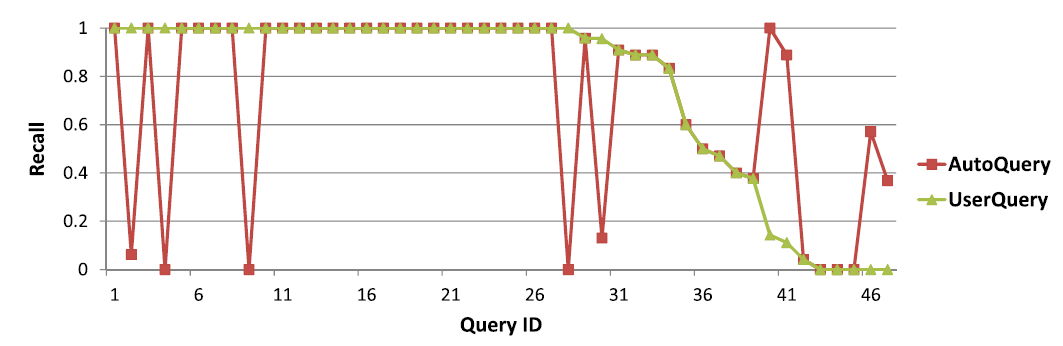 Evaluation
AutoQuery versus UserQuery
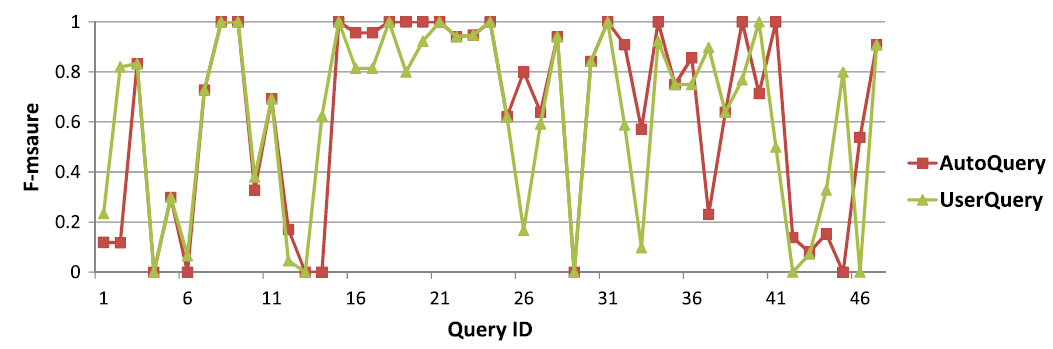 Improvement:
      Develop a machine learning technique that can remove or weaken some of the generated constraints automatically.
Evaluation
Efficiency of AutoQuery compared with UserQuery
723s
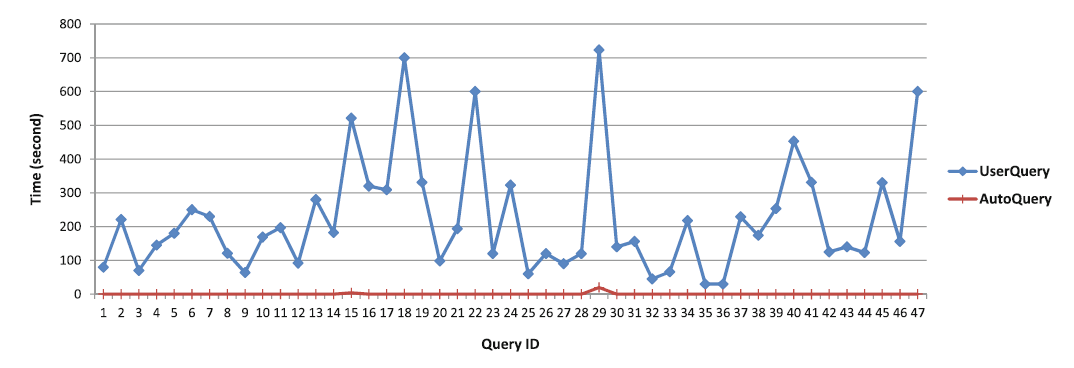 521s
3.9s
19.8s
Evaluation
Efficiency of AutoQuery compared with UserQuery
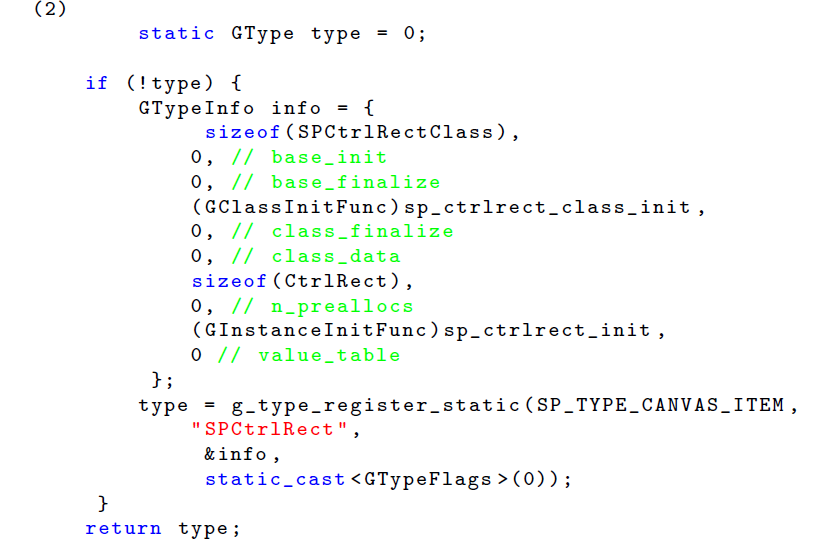 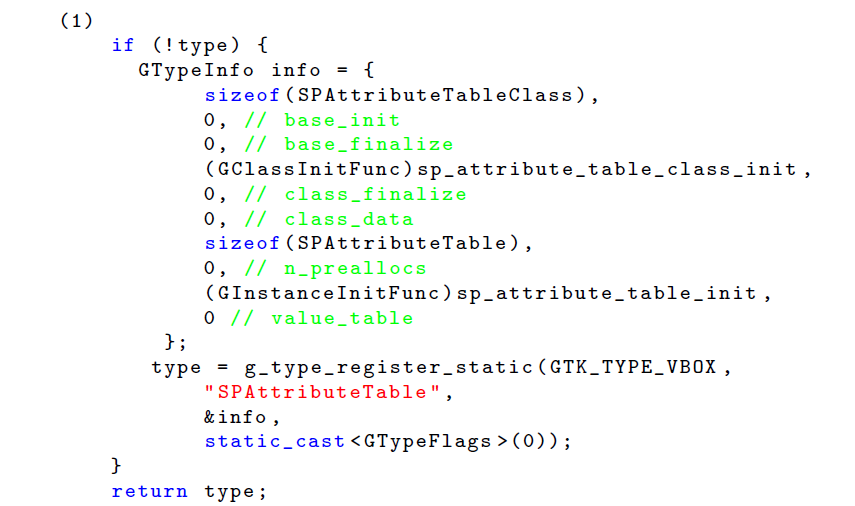 Improvement:
      Compress the dependence graph by removing some unimportant nodes and edges.
Thanks
Q&A